Opdracht Köppensysteem oefenen
Bekijk de 12 klimaatgrafieken die bij deze opdracht horen. Beoordeel aan de hand van het Köppensysteem welk klimaat bij de klimaatgrafiek hoort!

Vul de juiste antwoorden in op het antwoordenformulier. Als je klaar bent stuur je de opdracht in.
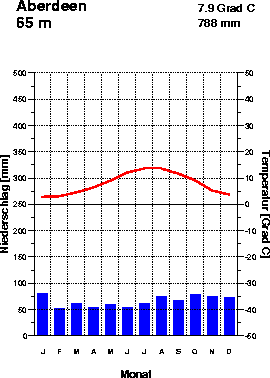 Opdracht 1
Opdracht 2
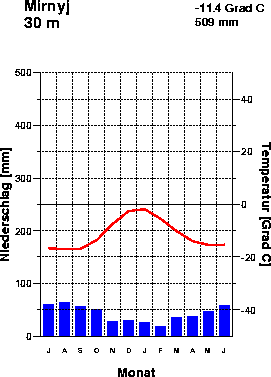 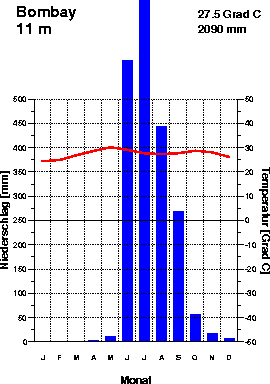 Opdracht 3
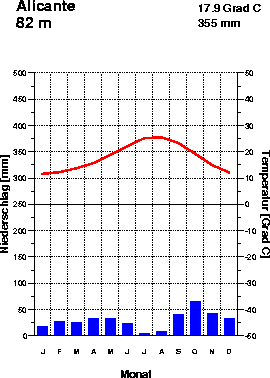 Opdracht 4
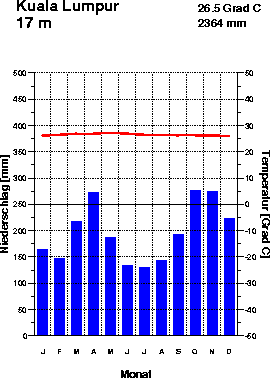 Opdracht 5
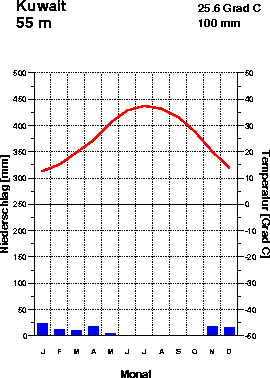 Opdracht 6
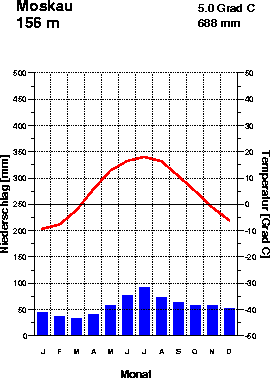 Opdracht 7
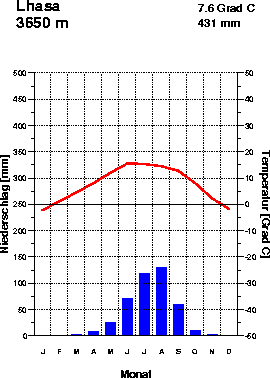 Opdracht 8
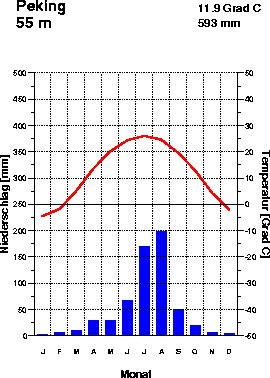 Opdracht 9
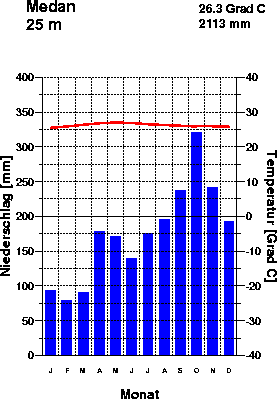 Opdracht 10
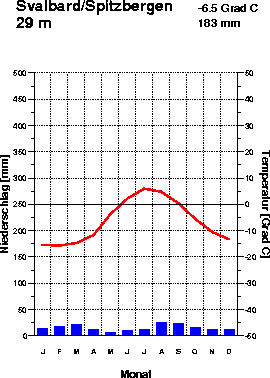 Opdracht 11
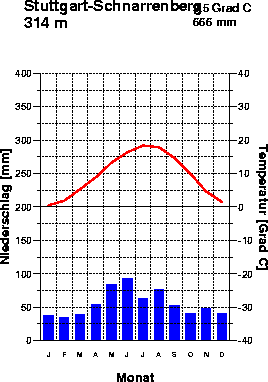 Opdracht 12